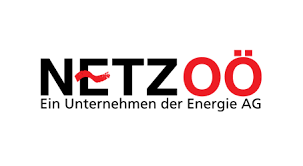 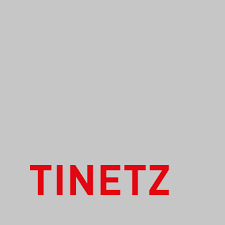 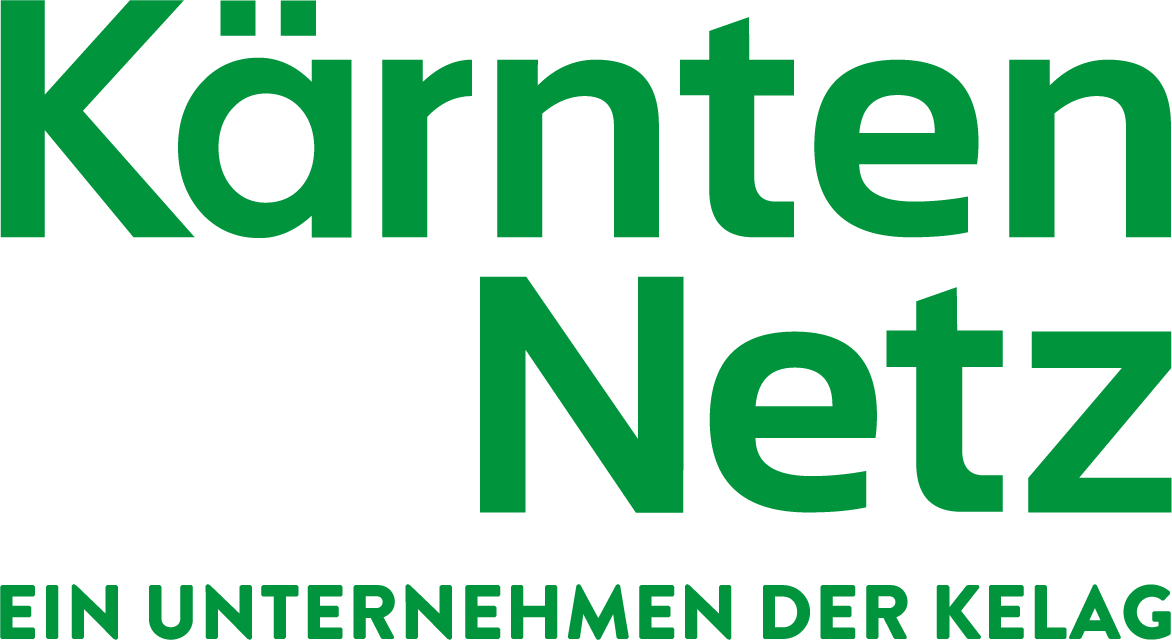 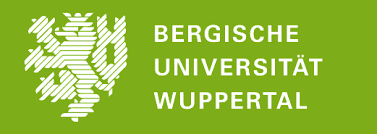 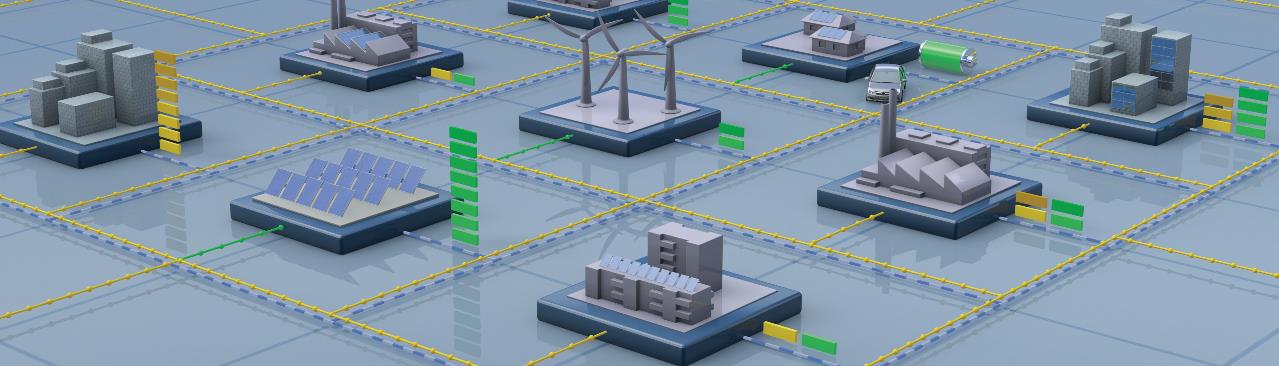 Methoden und Zukunftsszenarien für die strategische Netzentwicklung in den Verteilernetzebenen 5, 6 und 7 (Projekt 567)
IEWT 2023: Versorgungssicherheit Strom, 15.02.2023
Clemens Korner (Austrian Institute of Technology)
Agenda
2
üBersicht
Projektübersicht
FFG Branchenprojekt
Flächenwirksamkeit unterschiedlicher Netzausbaumaßnahmen
Konsortium: AIT, BUW, KNG, NOÖ, TINETZ
Projekt 567
Analyse des benötigten Netzausbaubedarfs
(Kostenstand 2021)
Zeitraum: Sept. 2021 – Nov. 2022
567: Netzebenen 567
Nieder- und Mittelspannung
(georeferenziert)
Zukunftsszenarien mit Stützjahren: 2025, 2030, 2035, 2040, 2045, 2050
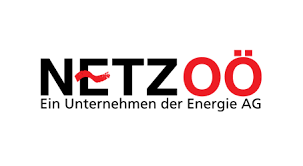 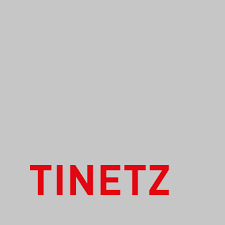 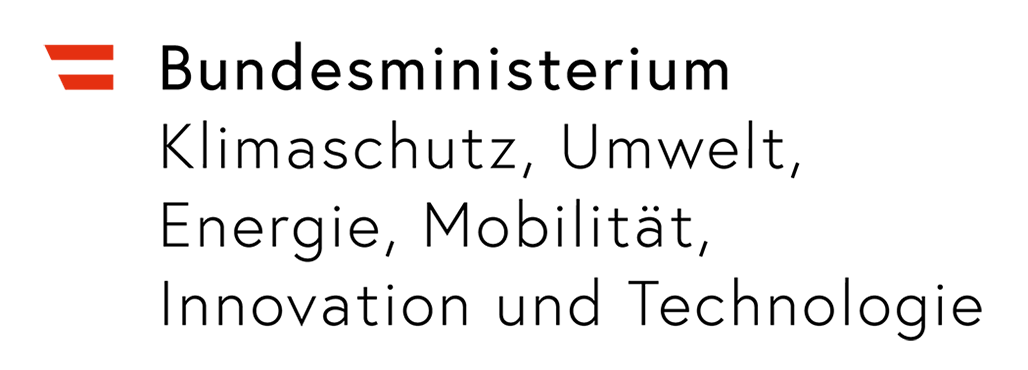 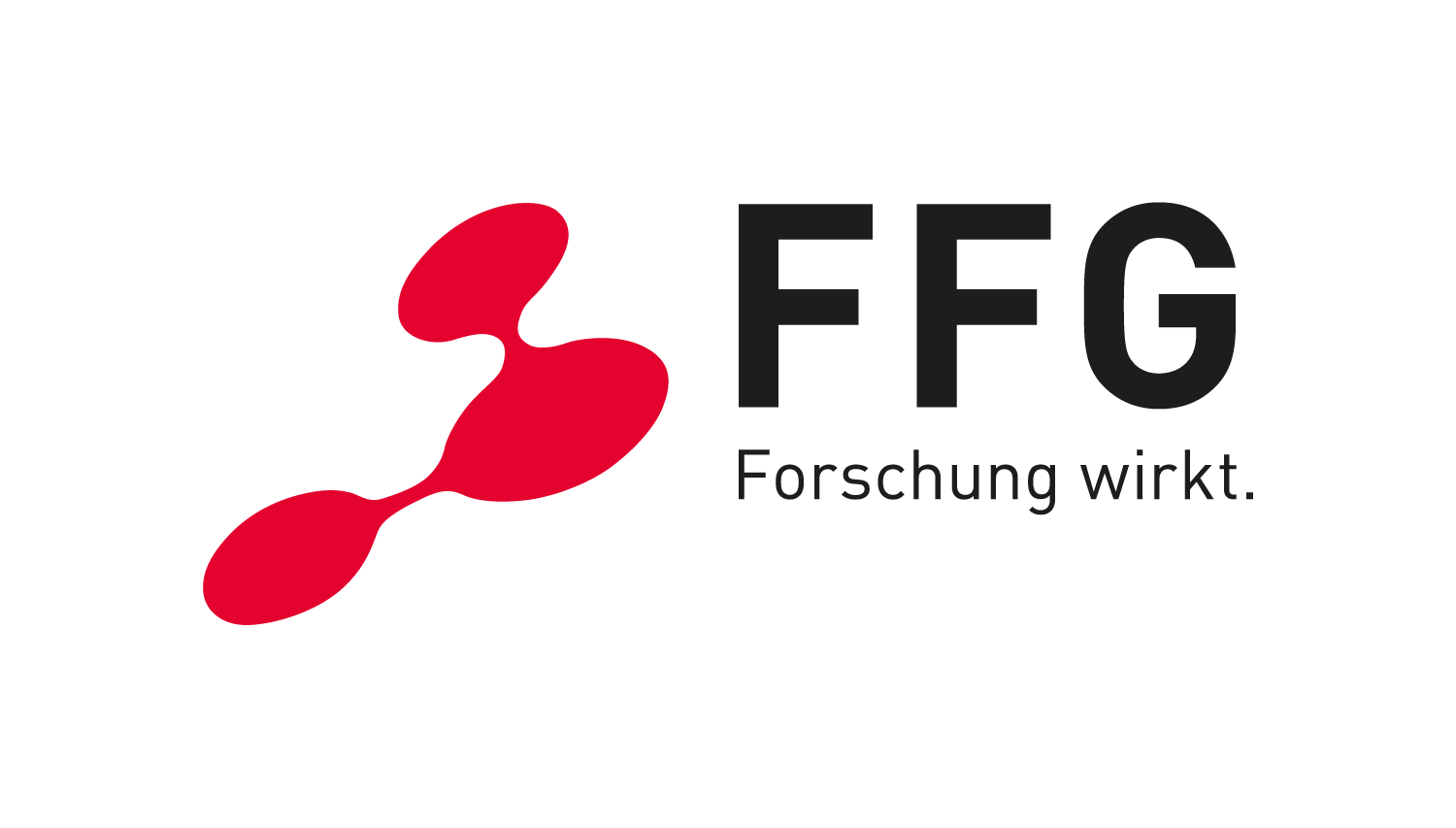 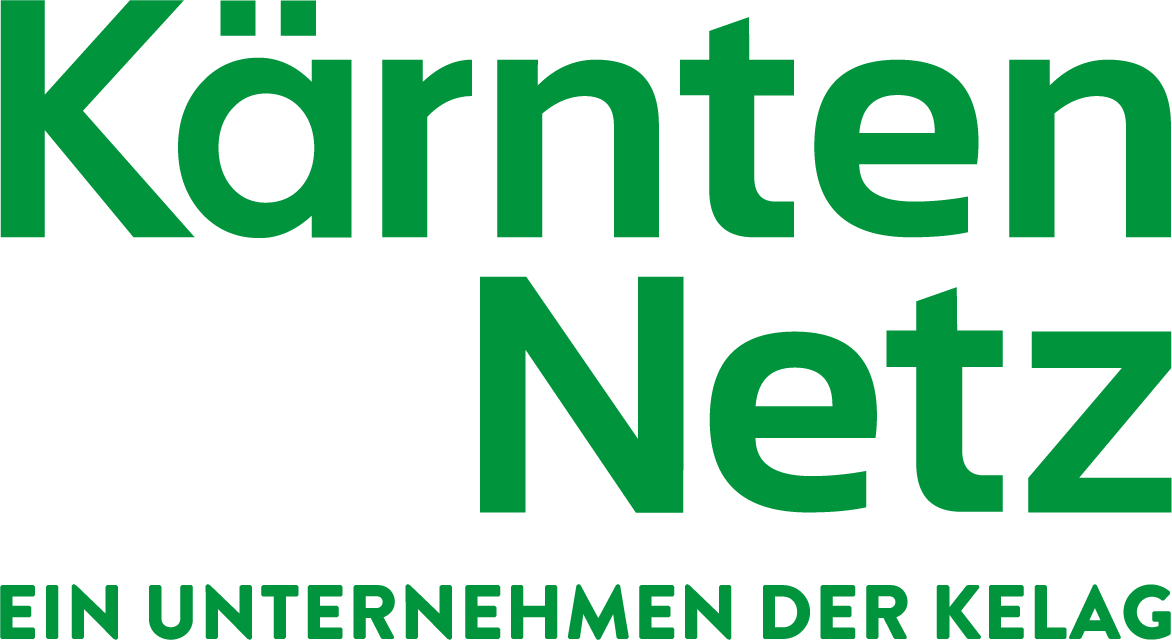 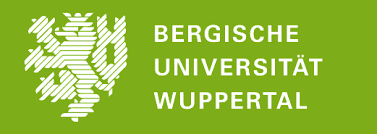 4
Förderung: https://projekte.ffg.at/projekt/4148327
Simulationsumgebung
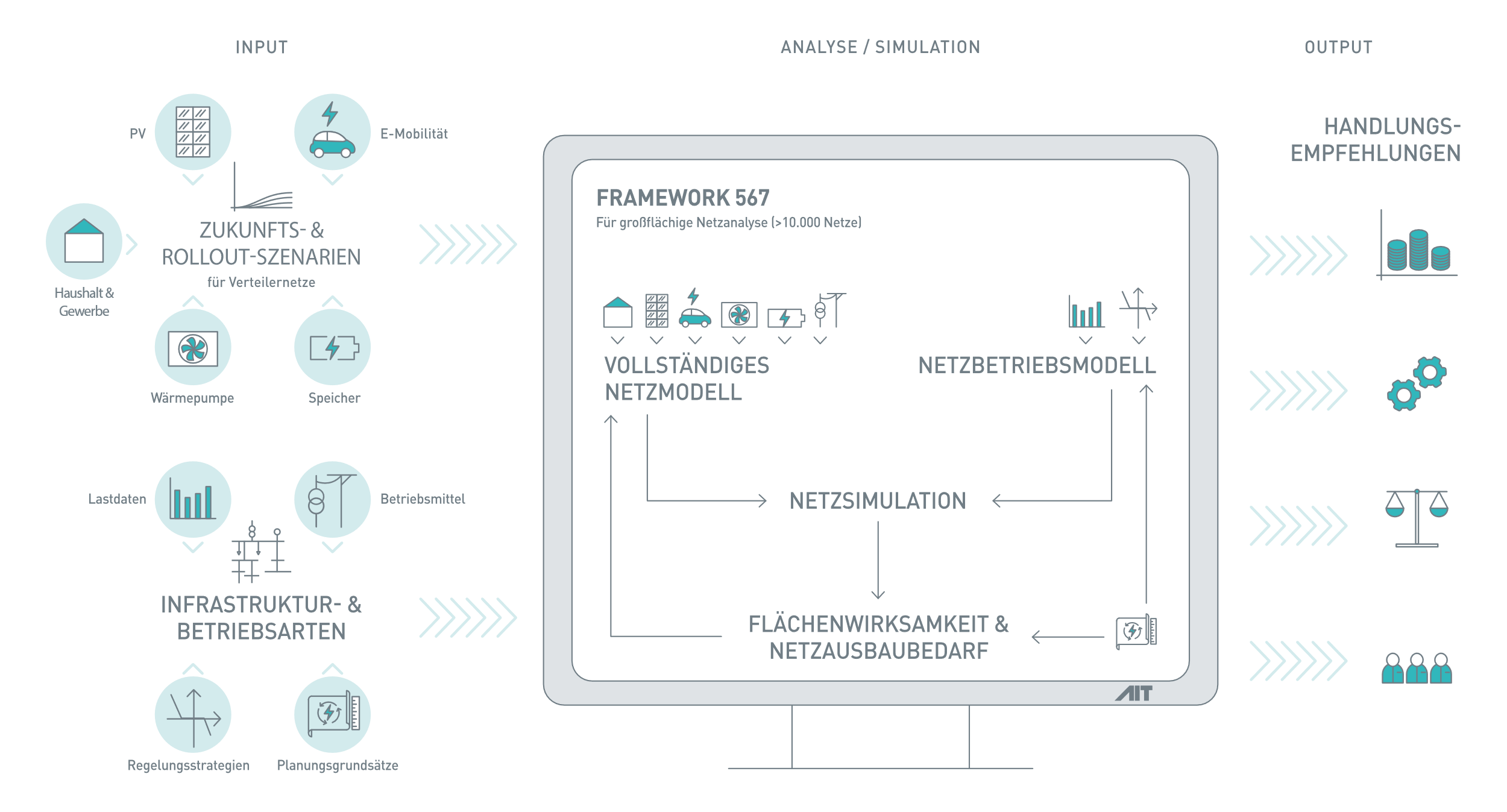 Handlungsempfehlungen für:
Politik
Geschäftsführung 
Netzplanung
5
Methodik
Regionalisierung
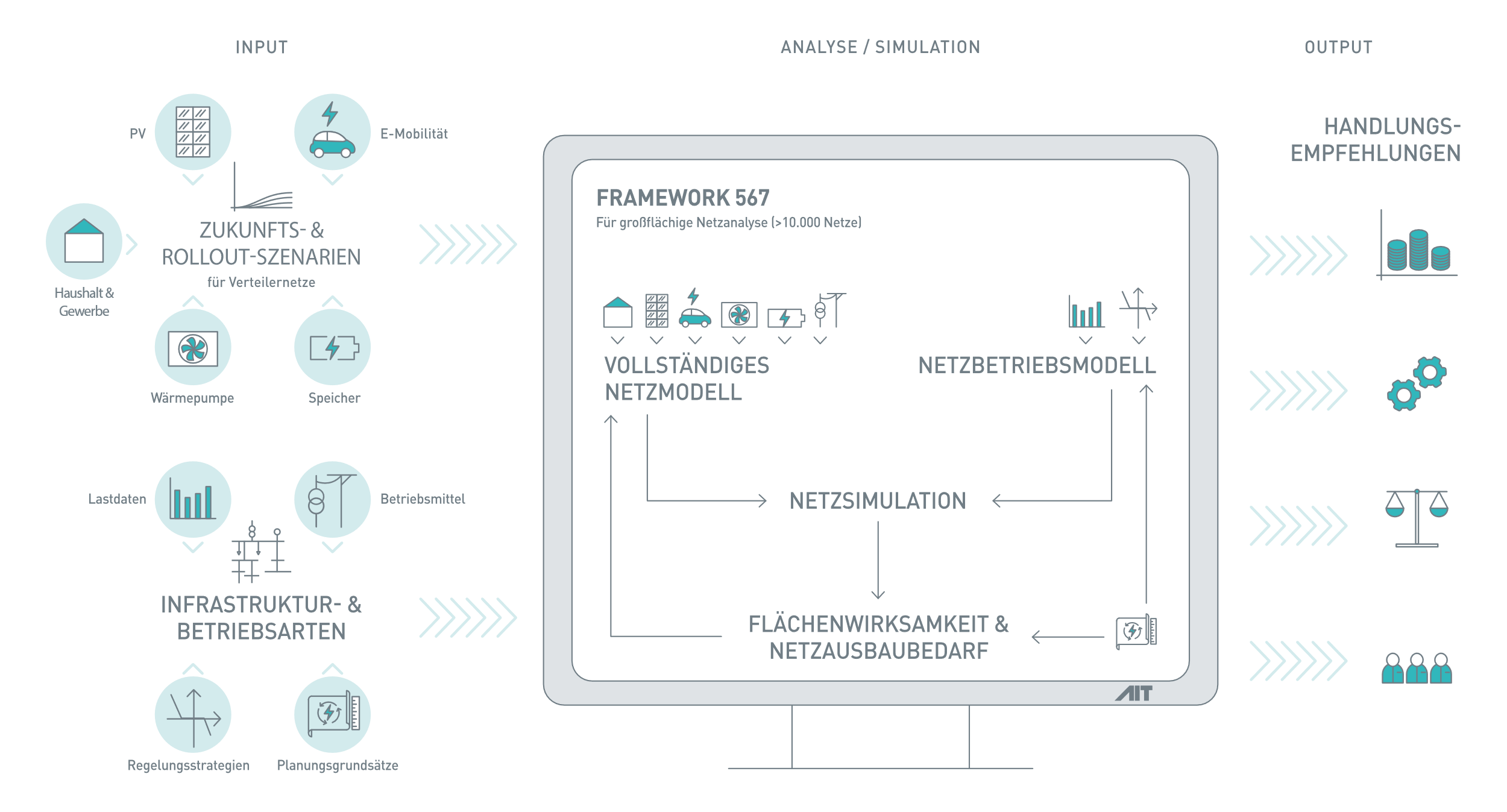 Niederspannung: ~20.000 Ortsnetze
Mittelspannung: alle überlagerten MS-Netze
7
Ergebnisaufbereitung Gesamtvergleich
Effektive Leistungen unter Berücksichtigung der Gleichzeitigkeiten
Leistungen sind auf die derzeitige Maximallast aller Netzbetreiber bezogen

Niederspannung
Last (WP, E-Mob, Laststeigerung) > Erzeugung (PV)
Lastzuwachs durch die private Elektromobilität (Heimladung) getrieben

Mittelspannung
Erzeugung (PV) > Last (WP, E-Mob, Laststeigerung)
Erzeugungszuwachs durch die Photovoltaik getrieben
Last
Erzeugung
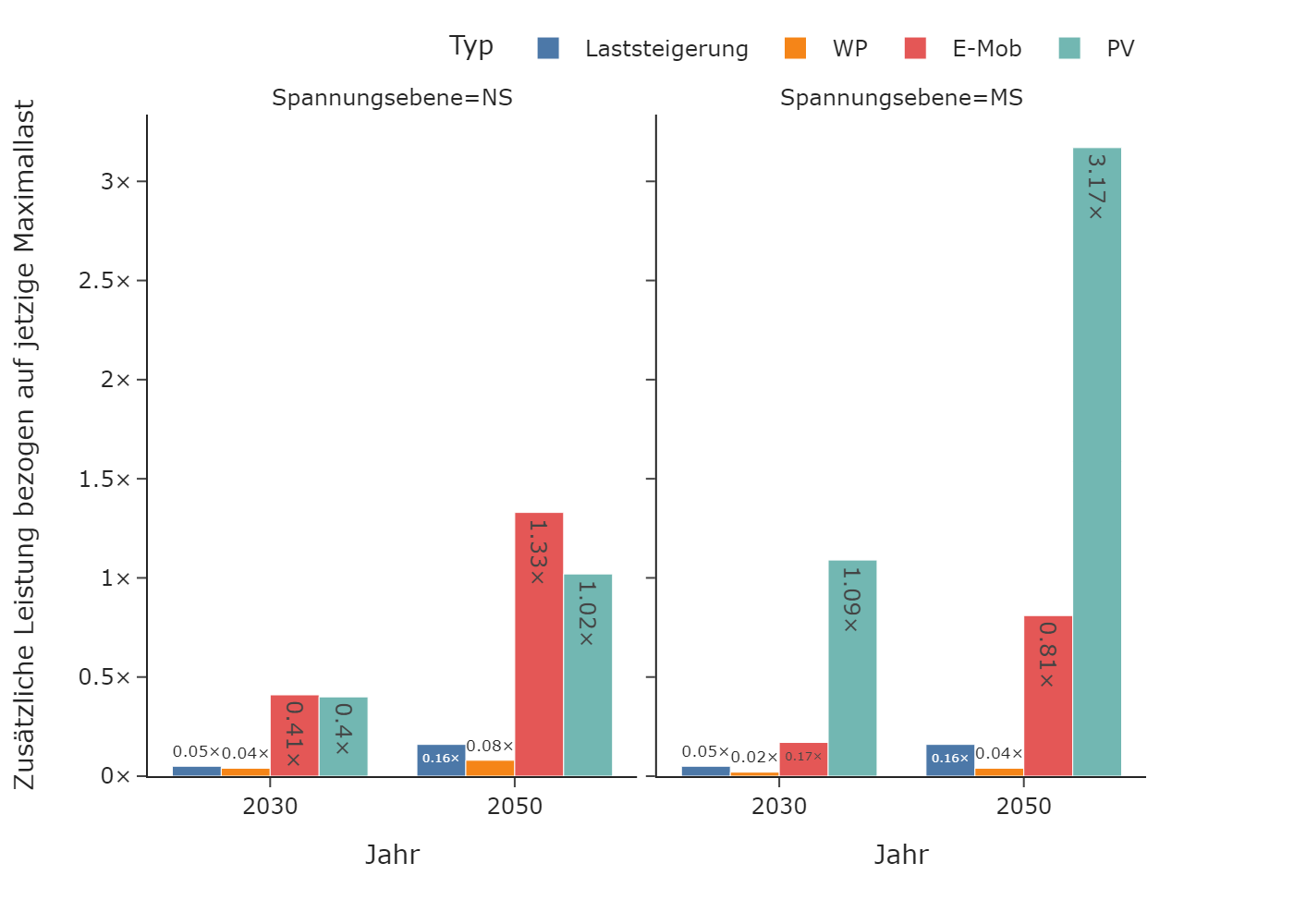 Hinweis: unterschiedliche Spannungsbänder für Last und Erzeugung
8
Standard-Netzverstärkung
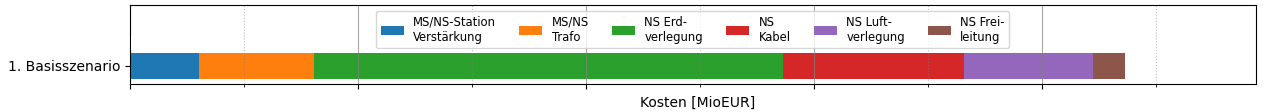 9
Maßnahmenkatalog
U-Maßnahmen                               I-Maßnahmen
Netz        RegelungStatisch            dynamischPassiv        Aktiv
Keine Kostenbewertung – Stattdessen Variation der Berechnungsparameter
10
[Speaker Notes: Obere Assets vom Netzbetreiber untere Kundenanlagen

Stephan Ergänzung Kunden prüfen]
Ergebnisse
Verbrauchs- vs. Erzeugungsgetriebener Netzausbau
Analyse ob Netzausbau hauptsächlich getrieben ist durch
Verbrauchsanlagen (Starklast) oder
Erzeugungsanalgen (Schwachlast)
Referenzszenario: Verbrauchs- und Erzeugungsanlagen (Stark- und Schwachlast)
Netzbetreiber 1: Erzeugungsgetriebener Netzausbau
Netzbetreiber 2: Verbrauchsgetriebener Netzausbau
Keine Pauschalisierung der Netzbetreiber möglich
Abhängig von Netzgebiet, Kundenstruktur, Historie usw.
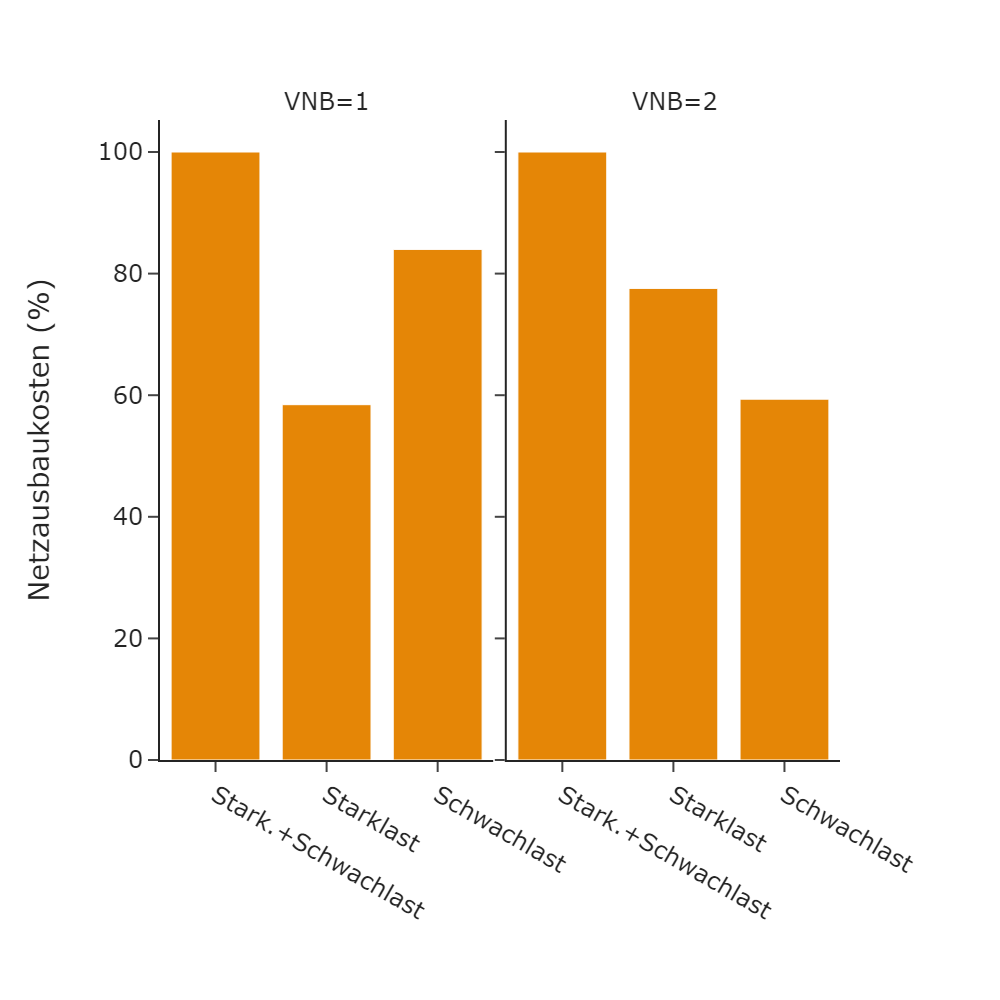 12
VORLÄUFIGE ERGEBNISSE
Ront Einsparungen vs. Mehrkosten
Szenario
Analyse Netzausbaukosten mit/ohne rONT
Vergleich Nutzen pro Ortsnetz
Histogramm für ein Stützjahr eines gesamten Versorgungsnetzes

Resultate
rONTs können – wenn sie gezielt eingesetzt werden – die Netzausbaukosten effektiv senken
In Netzen mit rONTs bedarf es im Allgemeinen zusätzlichen „konventionellen“ Netzausbau
rONTs führen in vielen Netzen zu Mehrkosten im Vergleich zu reinem „konventionellen“ Netzausbau
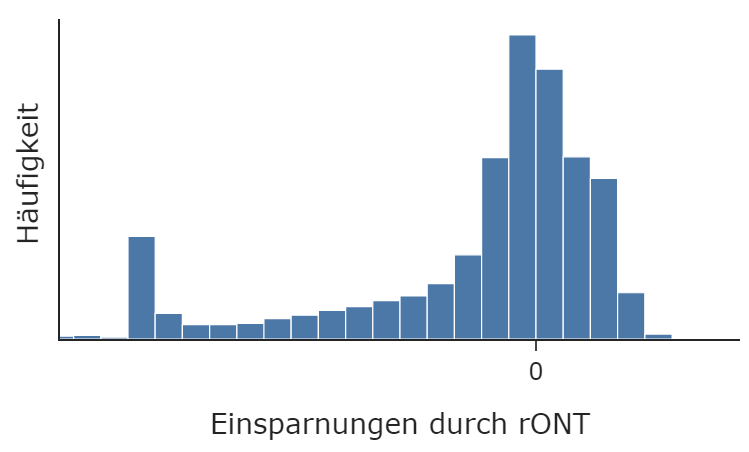 Mehrkosten
Einsparungen
13
VORLÄUFIGE ERGEBNISSE
Zusammenfassung
Take-Aways
15
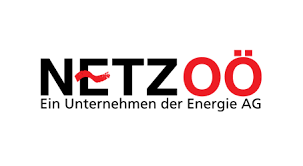 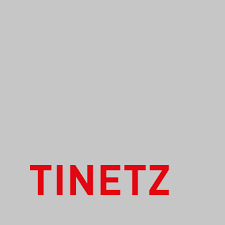 Vielen Dank!
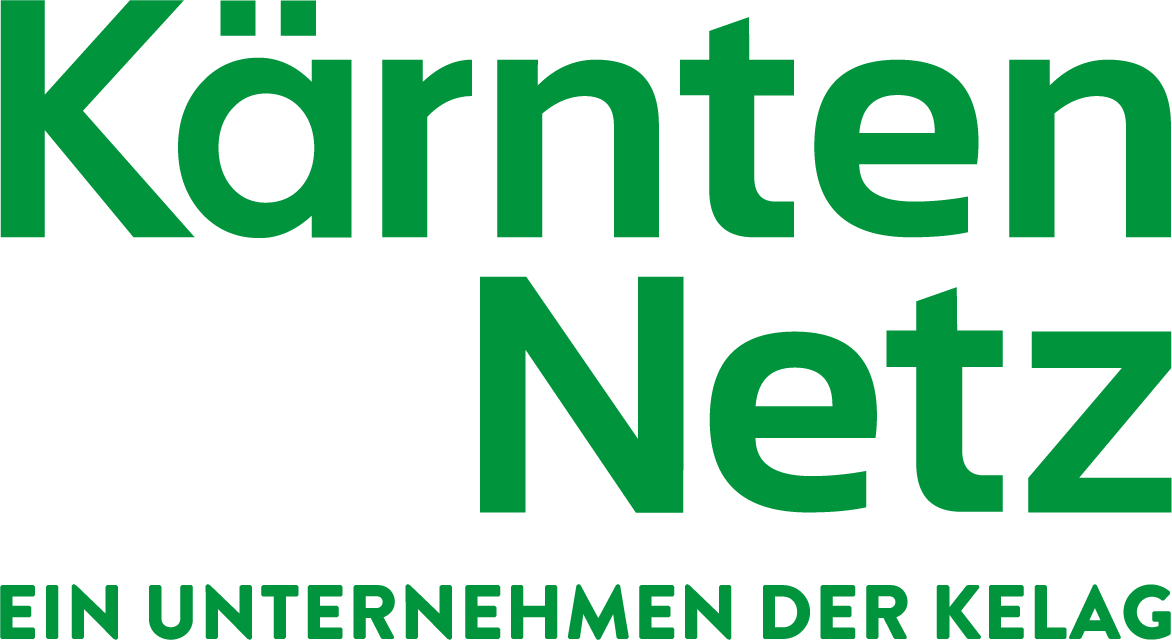 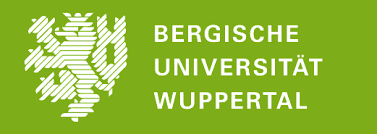 Fragen?






Clemens Korner Clemens.Korner@ait.ac.at
[Speaker Notes: Abschlussfolie]